Всероссийский форум
«Каковы результаты рефлексивных сессий? 
(глазами классного руководителя)»
Пленарное заседание
Устинова С.Э. учитель географии 
ГБОУ школа №197 Центрального района
 Санкт-Петербурга
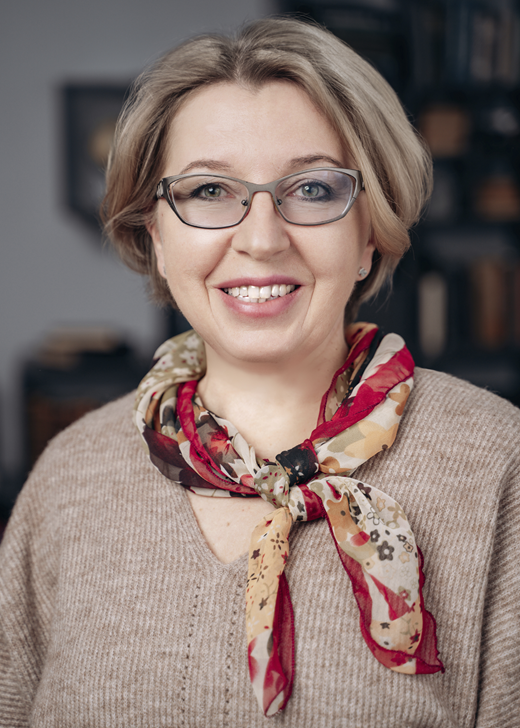 «Каковы результаты рефлексивных сессий? (глазами классного руководителя)»
Устинова Светлана Эриковна
Учитель географии ГБОУ школа №197
Центрального района Санкт-Петербурга
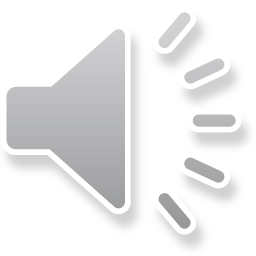 2
КТО ОНИ?
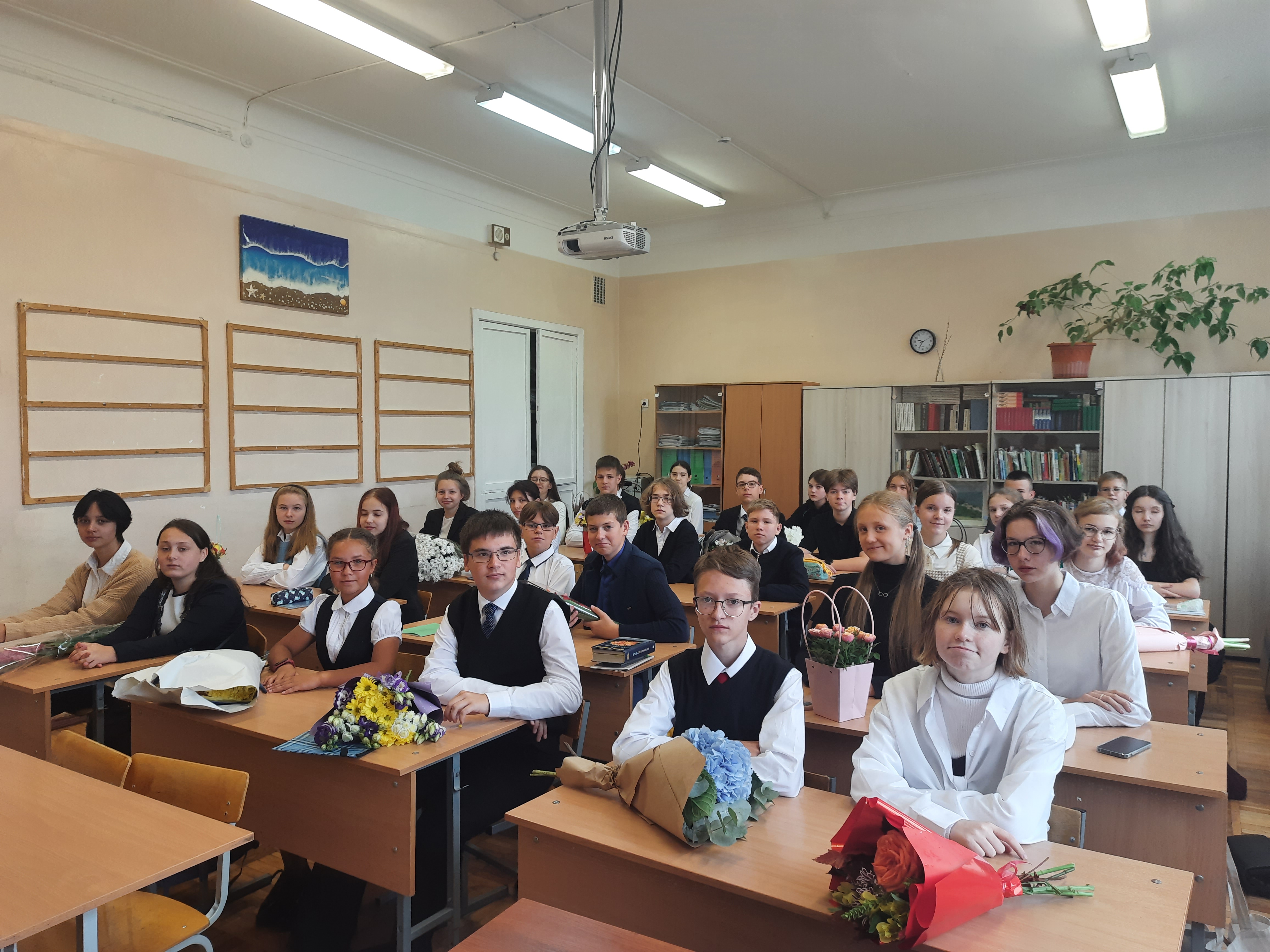 3
ЕСТЬ ВОЗМОЖНОСТЬ  РАЗОБРАТЬСЯ
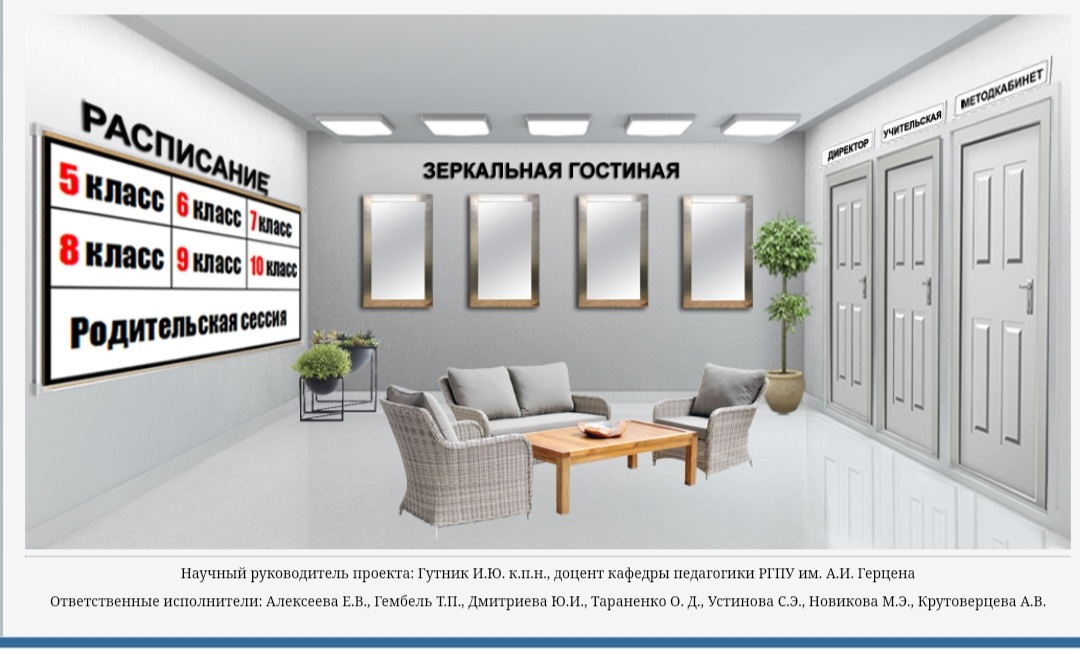 4
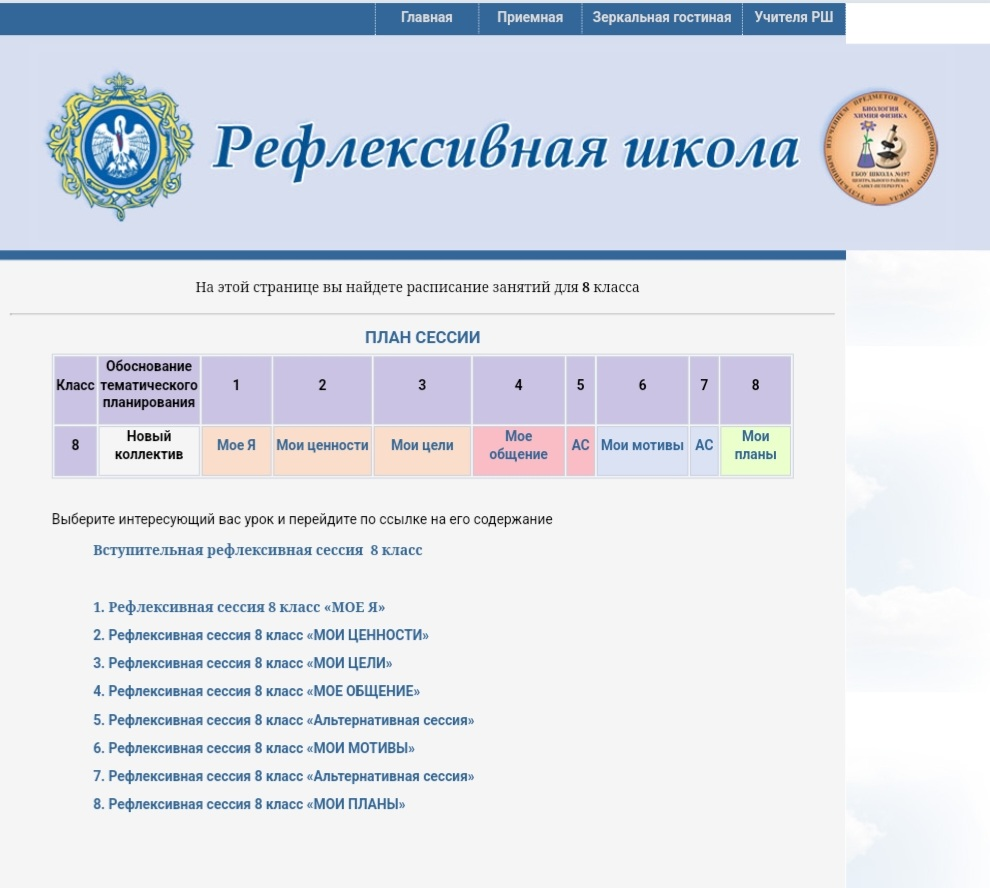 5
И вот они уже: РозыКактусыПодорожникиРомашкиБорщевикии узнаюто трещинкахдруг друга
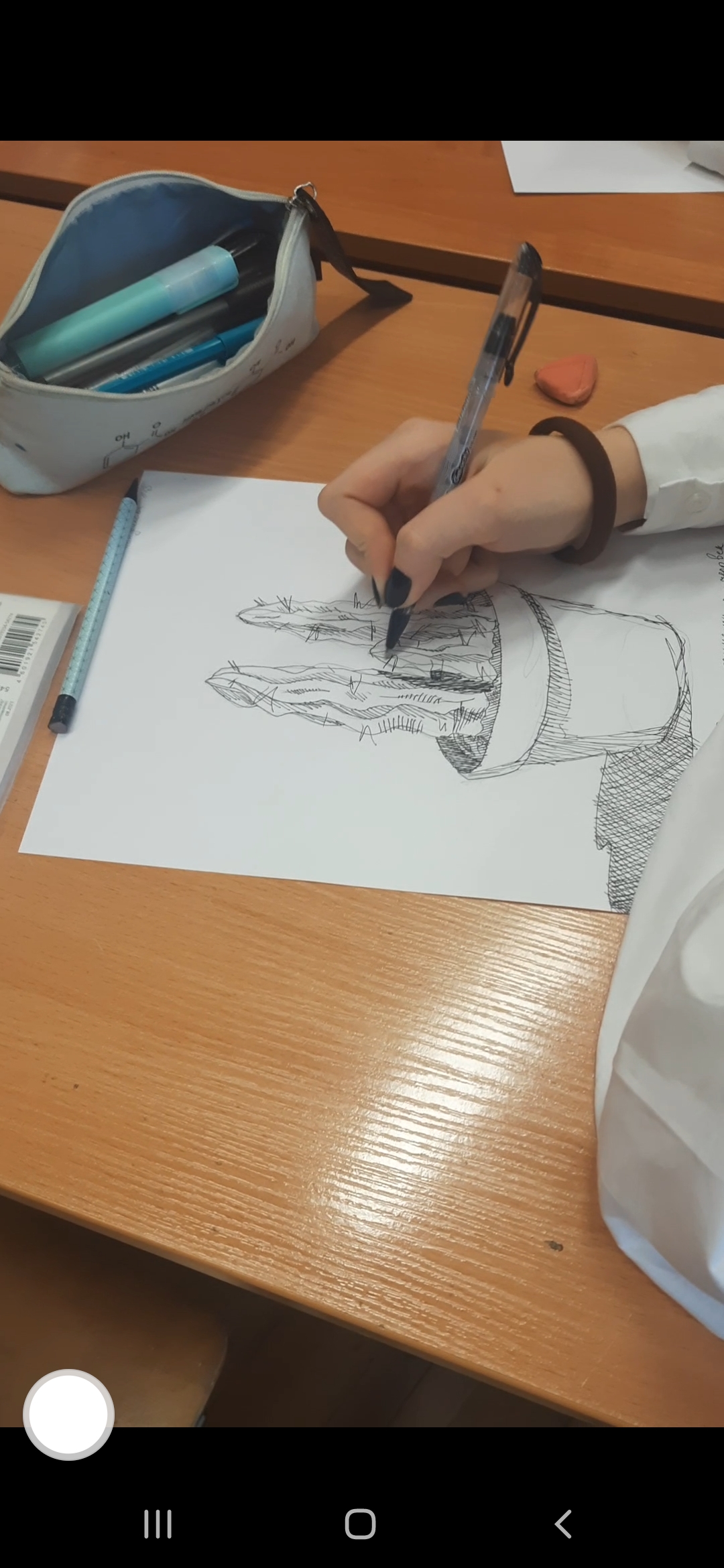 6
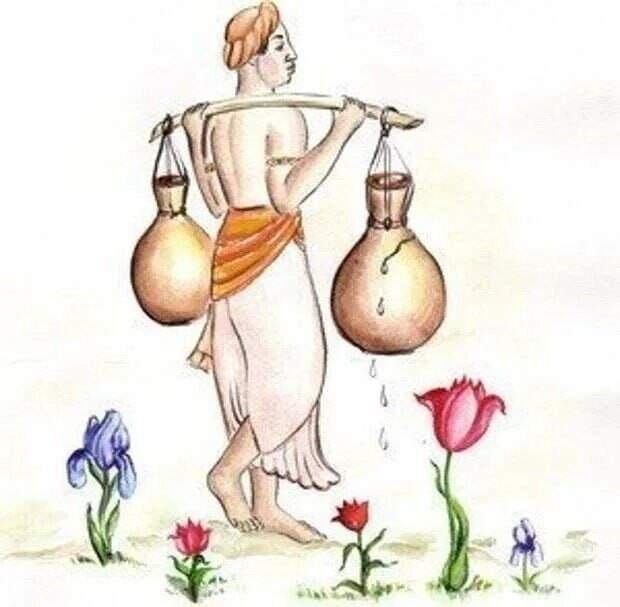 «Рефлексивный экран»
Пример заполнения ученицей 8 класса Ольгой Б. 
после вступительной сессии
(Притча про кувшин)
 
Благодаря рефлексивной сессии я узнала что мои недостатки – мои отличительные знаки, помогающие мне быть индивидом и запоминаться в сознании людей, с которыми я общаюсь

Мне было интересно оригинальность истории; наличие двух противоположных действующих лиц со своими минусами и плюсами; понимающая хозяйка и то, как нам преподносили информацию кувшинов

Я почувствовала, что в глазах окружающих, даже «косяча», я выгляжу мило и вовсе не отвратительно и как-то глупо

Меня удивилА доброта и понимание женщины, несущей е самые кувшины. Многие бы уже давно приобрели себе новый сосуд для воды, но в её голове даже не проскользнула подобная мысль. Это круто

Мне захотелось пожать хозяйке кувшинов руку и поблагодарить второй сосуд, чтобы он точно знал, что приносит двойную пользу, а после пойти и порадовать себя чем-то вкусным

Наиболее важным для меня я считаю рядом с каждым из нас должен быть такой же человек, как та женщина из притчи. Понимание и поддержка необходимы всем, несмотря на объем и тяжесть недостатков

Зачем нам была нужна рефлексивная сессия? Она была обязательна, однако её положительное влияние почувствовали многие. Рефлексивная сессия помогла нам узнать друг друга получше, подумать над тем, кем на самом деле мы хотим быть, чем заниматься в жизни
7
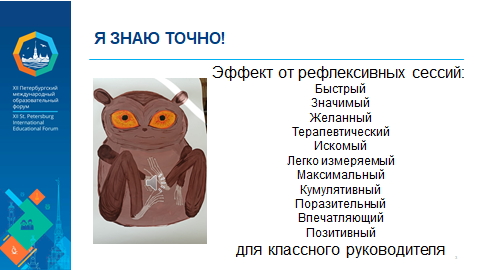 ХОЧУ НАПОМНИТЬ
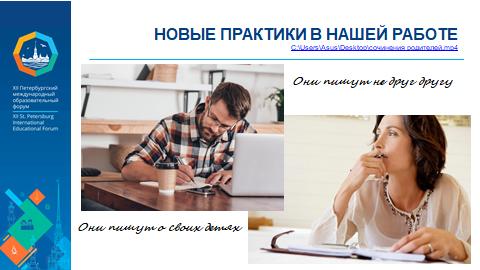 ИЗ ВЫСТУПЛЕНИЯ 
НА XII ФОРУМЕ
8
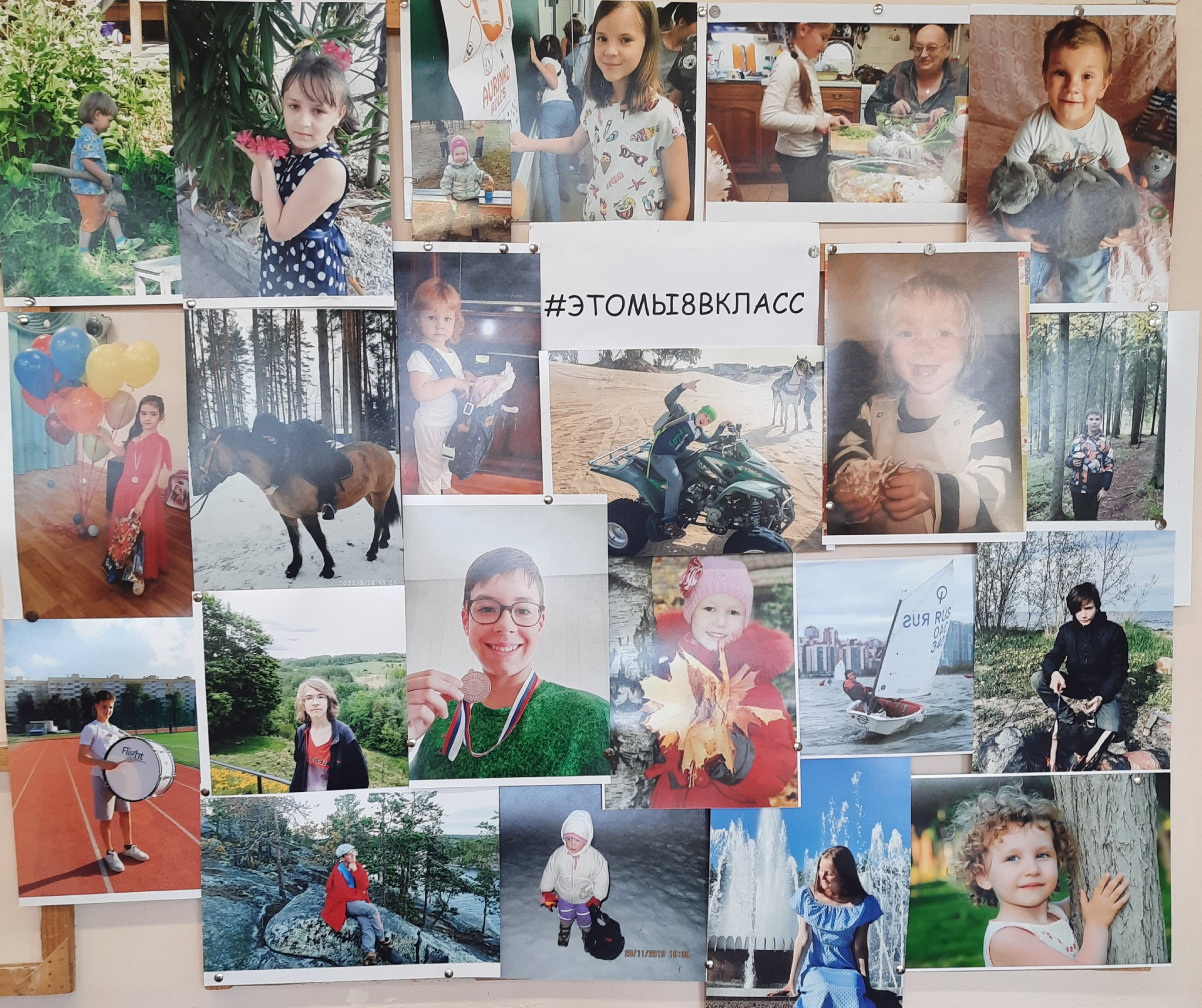 З
АХОТЕЛИ

УЗНАТЬ
9
Пример выполнения домашнего задания учениками 8в класса 2022-2023 учебный год 
к сессии №3 «Мои цели», классный руководитель Устинова С.Э.
Методика  «Во что я верю» дз к сессии №3
10
Создание рефлексивных жилеток
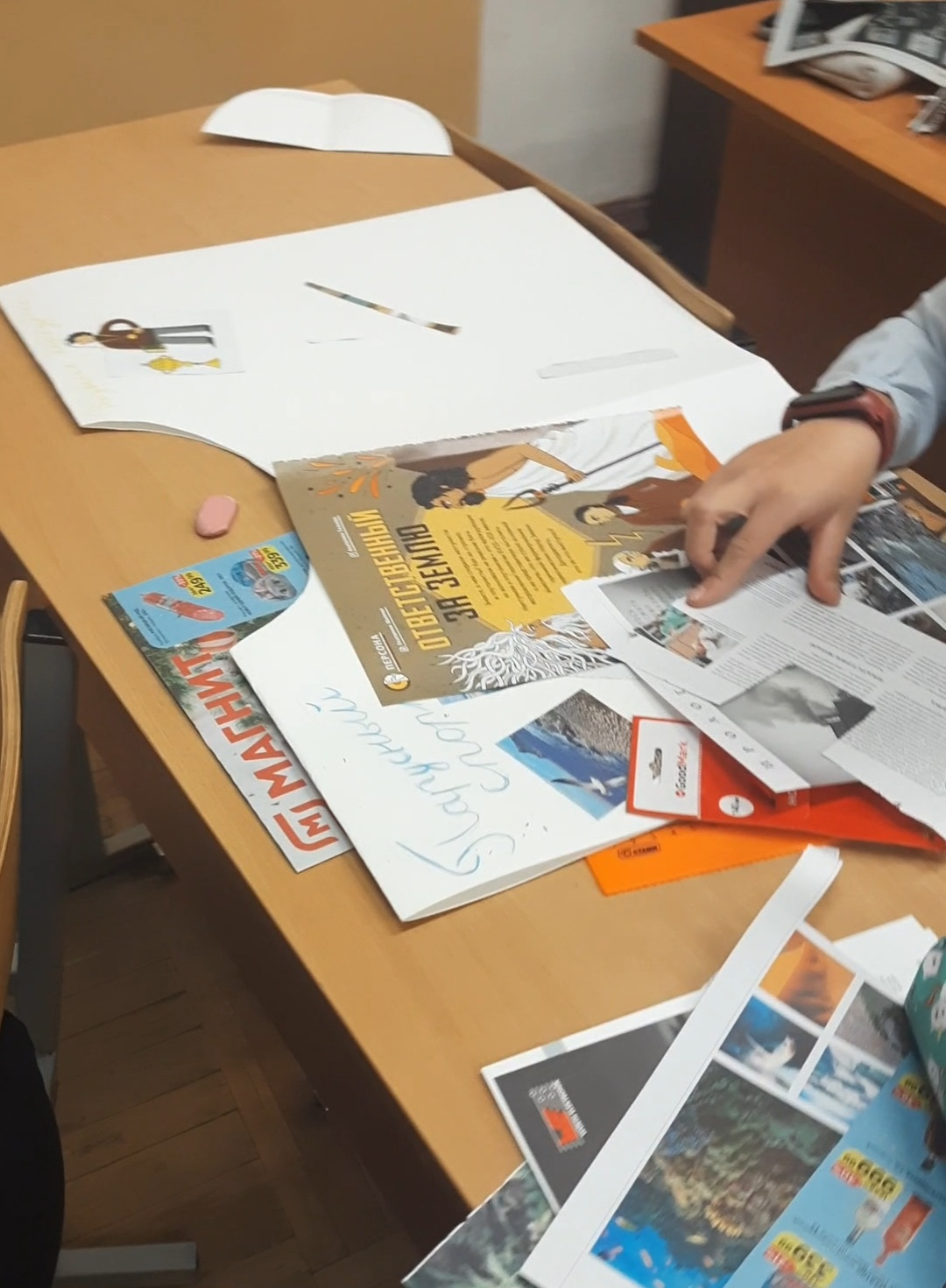 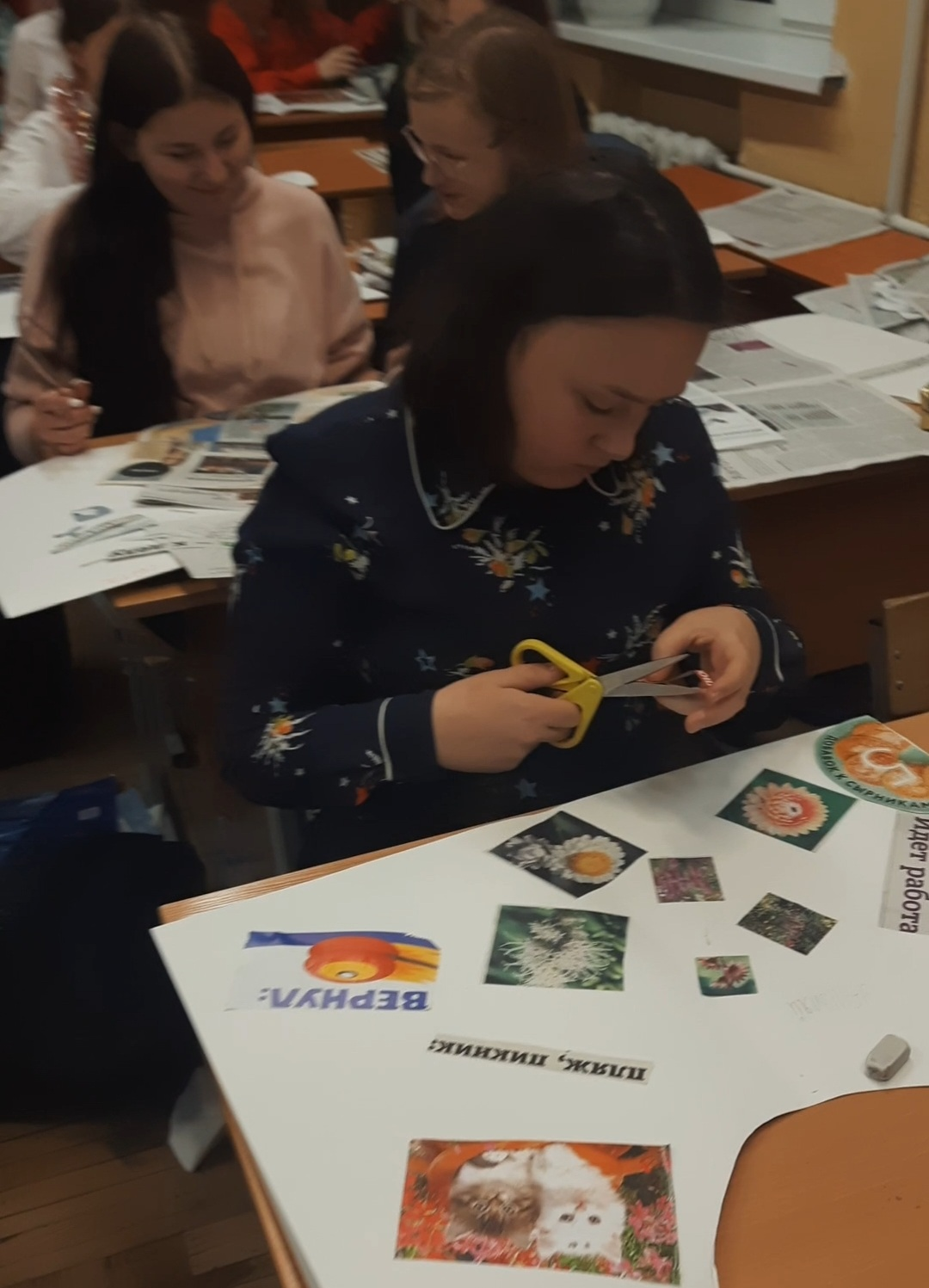 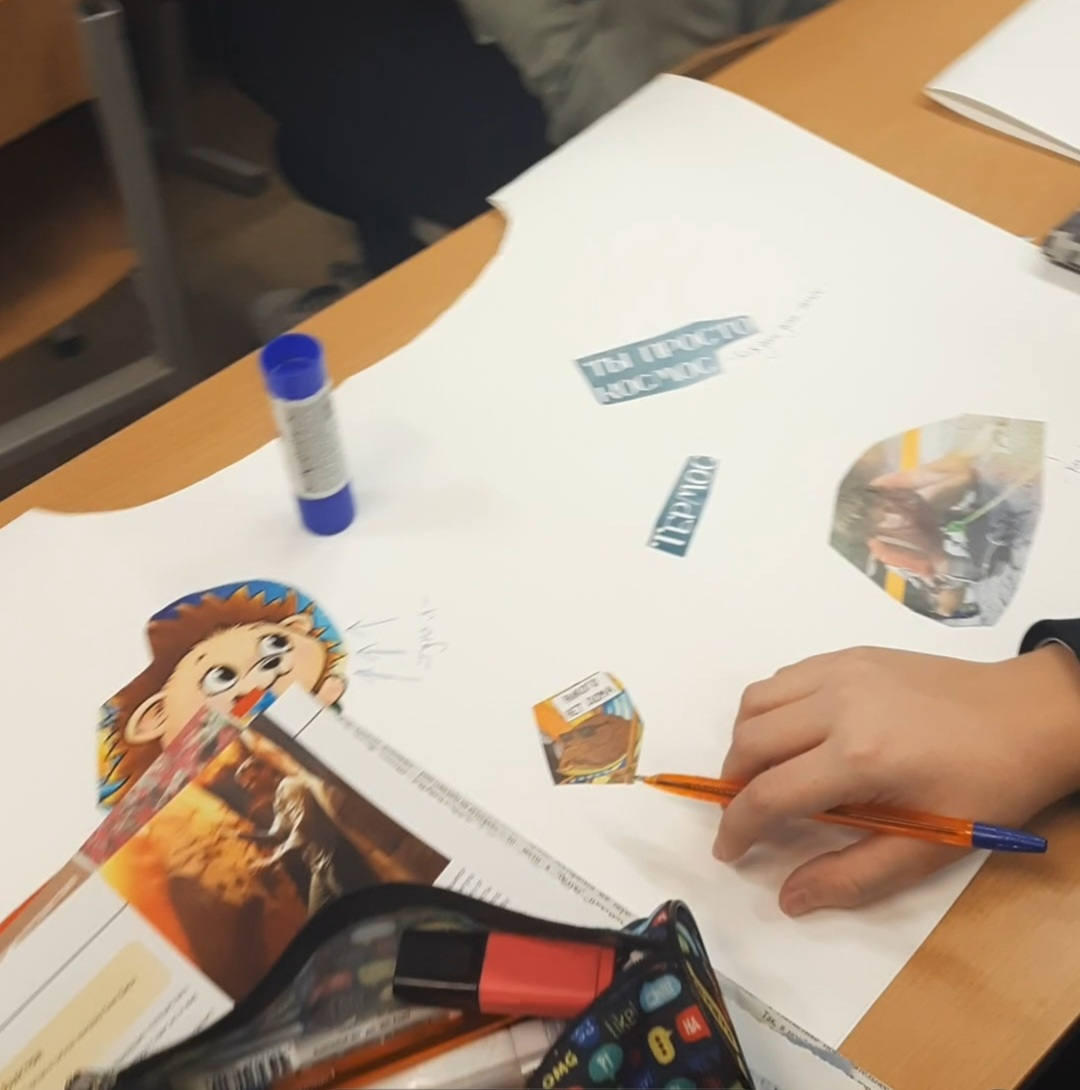 11
Прекрасный результат!
12
Рефлексивная сессия №4«Моё общение»
Методика «Фотография»
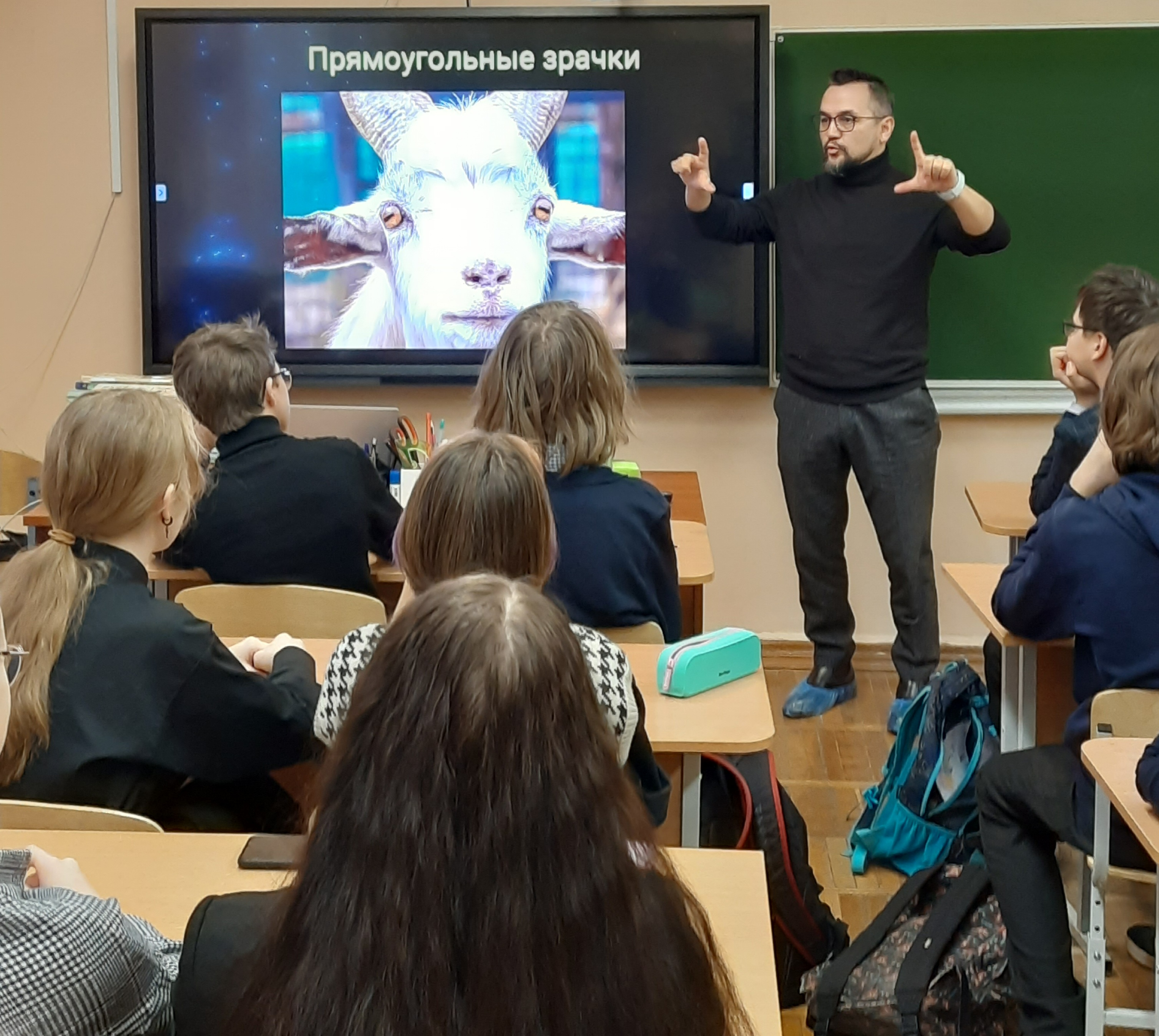 Альтернативная сессия №5
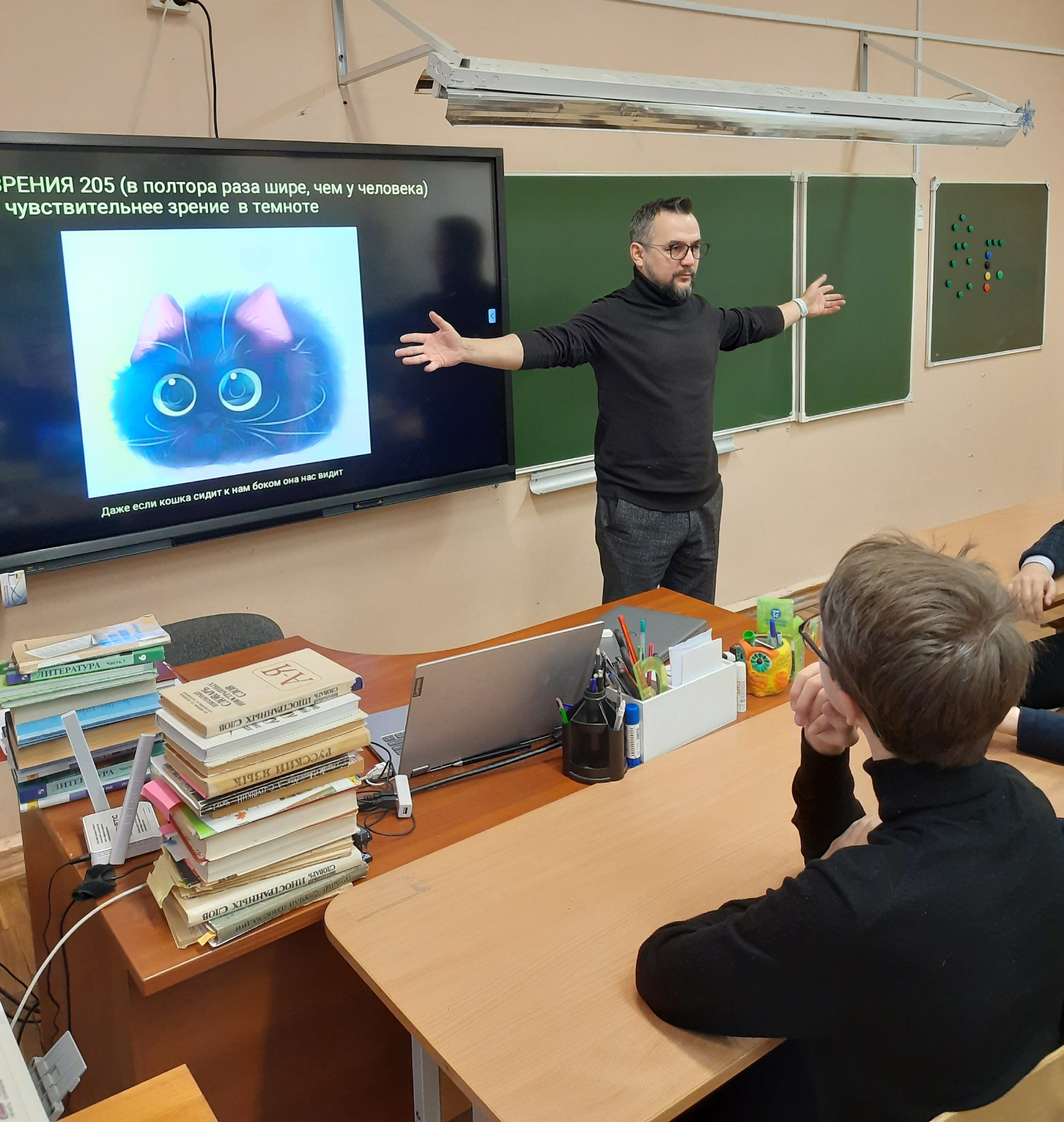 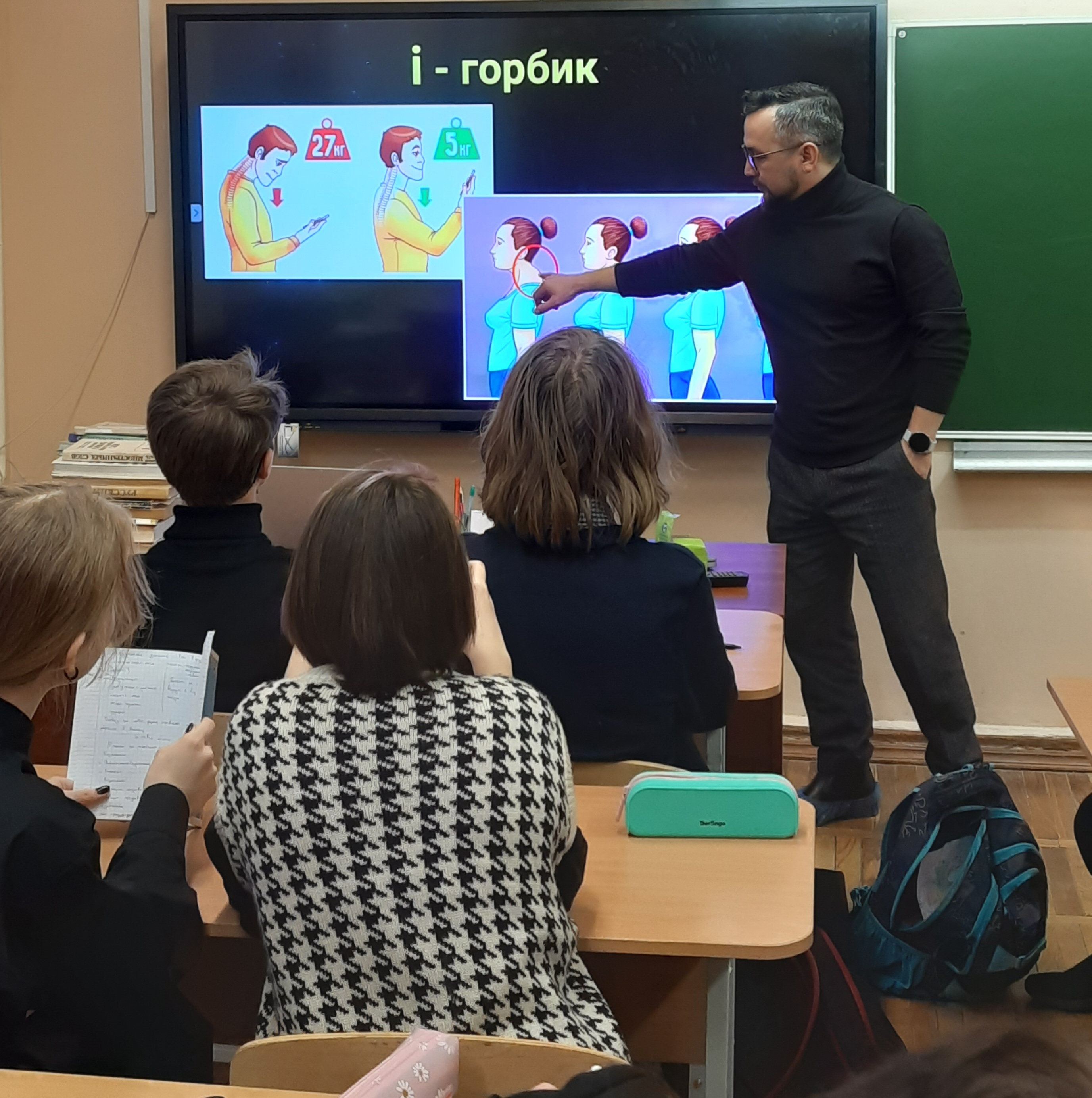 14
Спасибо за внимание)
…а что будет дальше?
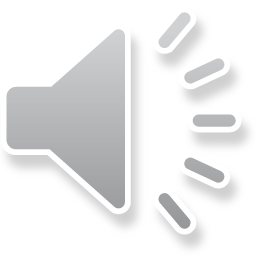